Уравнение sin x = a
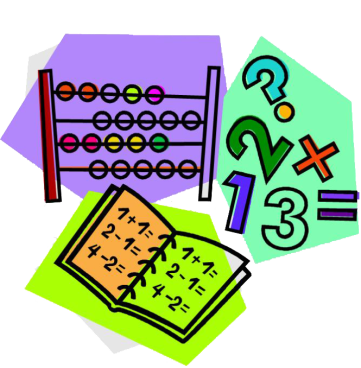 Рассмотрим уравнение  sinx = a.
Вспомним, что такое sinx?
(Ордината точки (или точек) единичной 
окружности, полученной поворотом точки 
Р(1;0) вокруг начала координат на угол х).
Значит, корни уравнения sinx = a − углы
поворота точки Р(1;0)  в  точку единичной
окружности, имеющей абсциссу а.
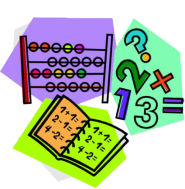 Решим уравнение  
sinx =
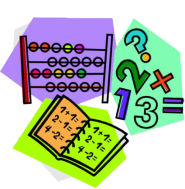 y
x
sin x =
х1 =       + 2πn, n ϵ Z
M1
M2
0
х2 =       + 2πn, n ϵ Z
х =(−1)n    + πn, n ϵ Z
−
х2 = π −     + 2πn, n ϵ Z
y
x
Уравнение   sin x =        
имеет  бесконечное 
множество корней.
M1
M2
0
Но на отрезке
 [           ] 
оно имеет только 
один корень
−
Число        называют арксинусом числа       
          и записывают  arcsin       =     .
Определение
Арксинусом числа  а ϵ [− 1;1] называется такое
число α ϵ [          ] , синус которого равен а.
arcsin a =α, если sin α = а и −       ≤ α  ≤       , |а|≤ 1.
Верна также формула:
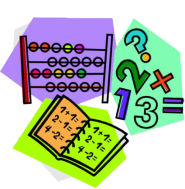 arcsin (−a )= − arcsin a, где а ϵ [− 1;1] .
Примеры
т.к.
т.к.
0;
т.к.
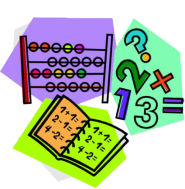 Вывод
Уравнение  sin x = a

не имеет корней, если

2) имеет  бесконечно много корней, если
х =(−1)n arcsin a + πn, n ϵ Z
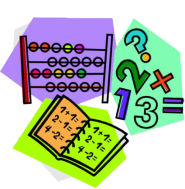 Частные случаи уравнения  sin х = a
1. sin х = −1; x =−     + 2πn, n ϵ Z
2. sin х = 0; x = πn, n ϵ Z
3. sin х = 1; x =     + 2πn, n ϵ Z
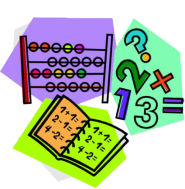